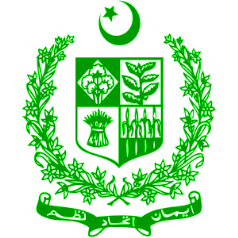 1st MEETING OF THE COMMITTEE FOR RECOMMENDATIONS & ADOPTION OF BEST PRACTICES FOR UPCOMING CENSUS14.01.2021
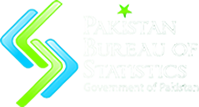 NOTIFICATION
Competent Authority has been pleased to constitute the Committee for recommendations & adoption of best practices for upcoming population census:
2
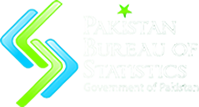 TERMS OF REFERENCE OF THE COMMITTEE
To review the census process, data collection and field operation methodologies used for Census-2017 & recommend the modern methodologies being adopted for censuses in region & globe for conduct of upcoming census

To compare the regional / globally adopted census questionnaires and proposals for improvement

To review mode of Data Collection (Manual / Electronic) for provision of timely & credible results & recommendation for adoption of innovative tools & technologies for geo referred enumeration up to the household level for upcoming census
3
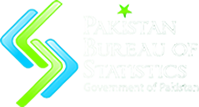 TERMS OF REFERENCE OF THE COMMITTEE
To review the best practices of field operations including monitoring / supervision & data processing to minimize the omissions / errors and complete coverage

 To devise strategy for confidence building measures of all stakeholders for smooth completion of census operations and for increasing reliability & credibility of census results
4
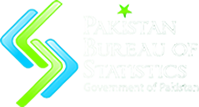 AGENDA OF THE MEETING
5
THANK YOU